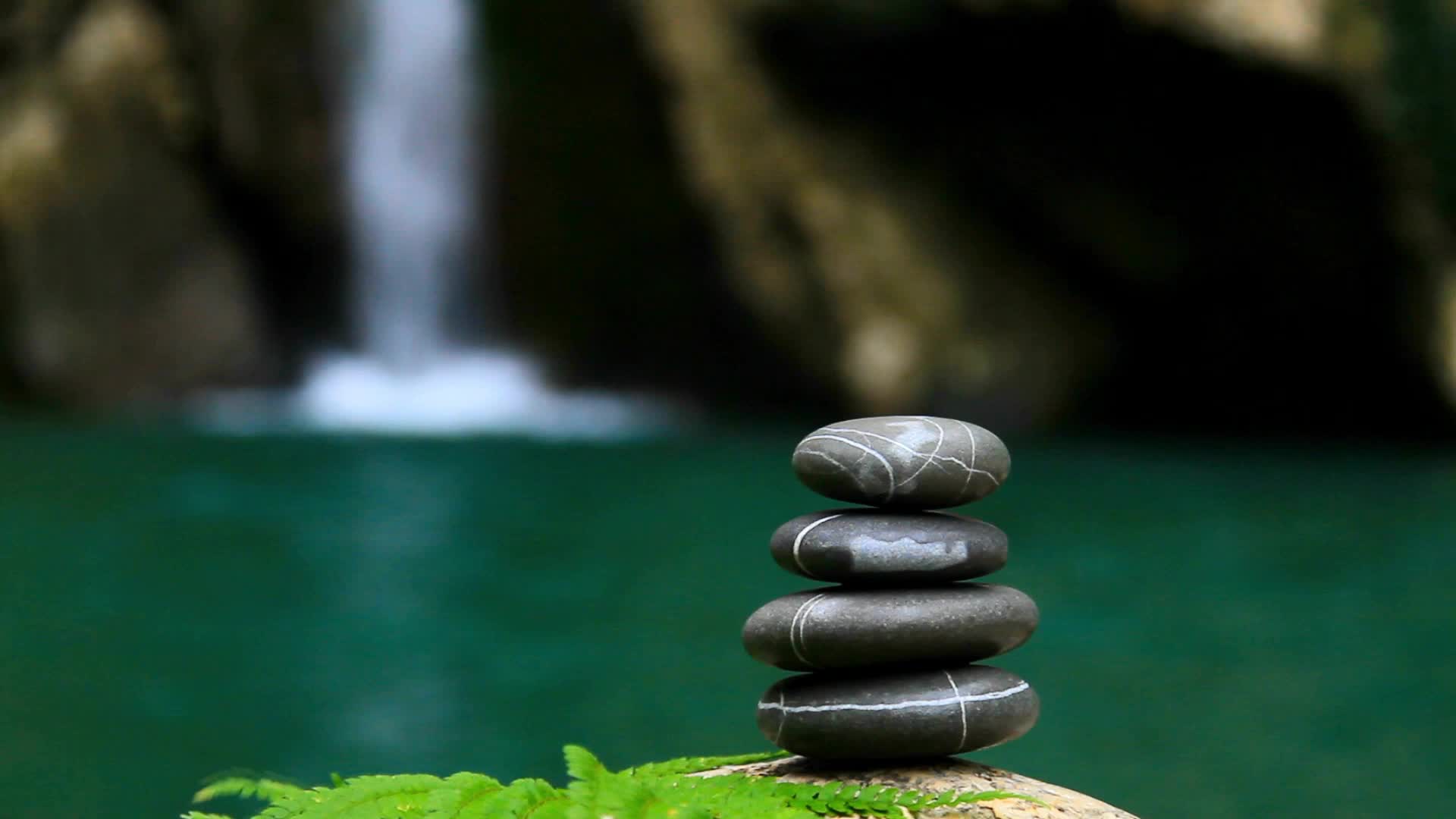 UNNATI (Sales CRM Application)Agile Model Approach
Prepared By : P Singa Ram
Date : 28/01/2025
Features Introduced in UNNATI (Sales CRM Application)
1. Interaction Tracking:
-	records all customer interactions across different channels, whether inbound  or outbound 
2. Campaign Management:
-	Automate  all of the organization’s marketing campaigns, sales campaigns
3. Activity tracking:
-	Manages all sales activities that have been completed, when they were completed and by whom.
4.Workflow and Approvals:
-	automating processes like data collection, data analysis, marketing campaigns and other tasks.
5. Customer Service Automation:
-	Users can manage each customer case individually to improve customer satisfaction levels and track, close and reopen     existing cases.
Situation/Problem
Customer interactions are fragmented across multiple systems, leading to inconsistent communication, poor customer experience, and missed opportunities.
Marketing and sales campaigns are managed manually, leading to inefficiencies, errors, and limited reach.
Sales teams lack visibility into completed activities, making it difficult to track performance or evaluate engagement effectiveness.
 Manual workflows cause delays, errors, and inefficiencies in processes such as data analysis and approvals.
Manual case management leads to delays in resolution and reduced customer satisfaction.
Opportunity
*Centralizing customer interaction data can reduce inconsistencies, enable personalized engagement, and provide actionable insights into customer behavior for tailored marketing and sales strategies.
* Automating campaigns with workflows ensures accurate targeting, reduces manual work, and improves campaign performance.
*A centralized activity tracking system ensures visibility into team performance and improves engagement strategies.
*Automating workflows and approvals will reduce errors, improve efficiency, and enable faster decision-making.
*Automating case tracking and resolution will improve response time, customer satisfaction, and operational efficiency.
Purpose Statement (GOAL)
To implement interaction tracking that records all customer interactions across channels to improve communication consistency, enhance customer experience, and leverage data for informed decision-making.
To build automated workflows for managing campaigns, enabling segmentation, scheduling, and execution with minimal manual intervention.
To implement activity tracking for centralized monitoring of sales activities, enabling better performance analysis and customer engagement.
To streamline processes through workflow automation, enabling faster approvals and reducing manual errors.
To automate customer service processes for faster resolution of cases, personalized communication, and higher satisfaction levels.
Project Objectives
1.Enable a centralized system for recording and monitoring customer interactions.
2.Provide tools for analyzing customer behavior and trends.
3.Ensure seamless integration with existing communication channels for real-time data updates.
4.Automate marketing and sales campaign workflows.
5.Enable advanced segmentation for tailored campaigns.
6.Monitor and analyze campaign performance in real-time.
7.Centralize the tracking of all sales activities.
8.Provide real-time performance insights to managers.
Project Objectives
9.Enable data-driven decisions for customer engagement strategies.
10.Automate key workflows for data collection, analysis, and approvals.
11.Reduce process completion time by at least 50%.
12.Enable real-time reporting on workflow status and bottlenecks.
13.Implement an automated system for managing customer cases.
14.Develop a centralized knowledge base for quick issue resolution.
15.Personalize client communications through automation.
Success Criteria
90% of customer interactions logged within the system by the end of the project.
Reduced customer communication errors by 30% in the first quarter post-implementation.
Campaign execution time reduced by 50% within the first three months post-implementation.
Improved customer engagement by 25% through targeted campaigns.
95% of sales activities logged in the system within two months.
Improved sales team productivity by 20% within the first quarter post-implementation.
    Workflow completion time reduced by 50% within the first quarter.
Error rates in manual processes decreased by 70%.
Case resolution time reduced by 40% within three months.
Improved customer satisfaction scores by 20%.
Methods/Approach
1. Product Vision and Backlog Creation
▪ Define the business objectives and goals for each feature.
▪ Identify key stakeholders and Agile team roles.
▪ Create an initial product backlog with prioritized user stories.

2. Sprint 0 – Planning and Infrastructure Setup
▪ Define the Agile framework (Scrum).
▪ Set up development, testing, and staging environments.
▪ Establish sprint duration, ceremonies, and communication channels.
▪ Identify dependencies and risks.
Methods/Approach
3. Sprint Planning (Feature-wise Execution)
Sprint 1: Develop Interaction Tracking
▪ Define user stories (e.g., record inbound/outbound interactions, customer engagement analytics).
▪ Develop API integrations for multi-channel data tracking.
▪ Implement real-time logging and reporting.
▪ Conduct Sprint Review & Stakeholder Demo.
Sprint 2: Implement Campaign Management
▪ Develop workflows for marketing & sales campaigns.
▪ Implement customer segmentation logic.
▪ Automate campaign execution with scheduled triggers.
▪ Conduct Sprint Review & gather feedback.
Methods/Approach
Sprint 3: Enable Activity Tracking
▪ Create centralized tracking for all sales and customer interactions.
▪ Implement filtering and reporting features.
▪ Develop manager dashboard for performance analysis.
▪ Conduct Sprint Review & gather feedback.
Sprint 4: Optimize Workflow and Approvals
▪ Identify approval processes and workflow automation needs.
▪ Develop rule-based automation for approvals.
▪ Integrate with existing systems for seamless data flow.
▪ Conduct Sprint Review & obtain stakeholder feedback.
Sprint 5: Implement Customer Service Automation
▪ Develop a customer case management module.
▪ Implement AI-driven support chat and ticketing system.
▪ Automate personalized customer responses.
▪ Conduct Sprint Review & finalize feature deployment.
Methods/Approach
4. Continuous Testing and Deployment
▪ Perform automated & manual testing after each sprint.
▪ Conduct UAT (User Acceptance Testing) for key features.
▪ Deploy releases in increments using DevOps CI/CD pipeline.
5. Sprint Retrospective and Optimization
▪ Conduct retrospective meetings after each sprint to identify improvements.
▪ Optimize backlog based on user feedback.
▪ Implement process improvements for future sprints.
6. Final Deployment and Continuous Enhancements
▪ Deploy final features in production.
▪ Monitor system performance and user adoption.
▪ Gather feedback for iterative improvements in future sprints.
Resources
People:
Product Owner.
Scrum Master.
Development Team (3 Developers, 2 Testers).
Business Analyst (P Singa Ram).
Time:
Implementation targeted within 8 months using two-week sprint cycles.
Budget:
Hardware, software, training, and services budget not to exceed Rs. 25,00,000.
Other:
Third-party software evaluation and resources not to exceed Rs. 2,00,000.
Risks
Data inconsistencies during migration; adoption resistance from users.
Integration issues with existing marketing tools; inaccurate data segmentation during initial implementation.
Resistance to adopting the new system; incomplete activity logging during the initial phase.
Workflow complexities leading to delays; incomplete automation due to unclear requirements.
Resistance to change among customer service teams; inaccurate case logging during the initial phase.
Dependencies
Availability of APIs for integrating communication channels.
Availability of campaign data from existing systems
Availability of sales data from legacy systems.
Access to existing workflow data.
Availability of existing customer data for migration.
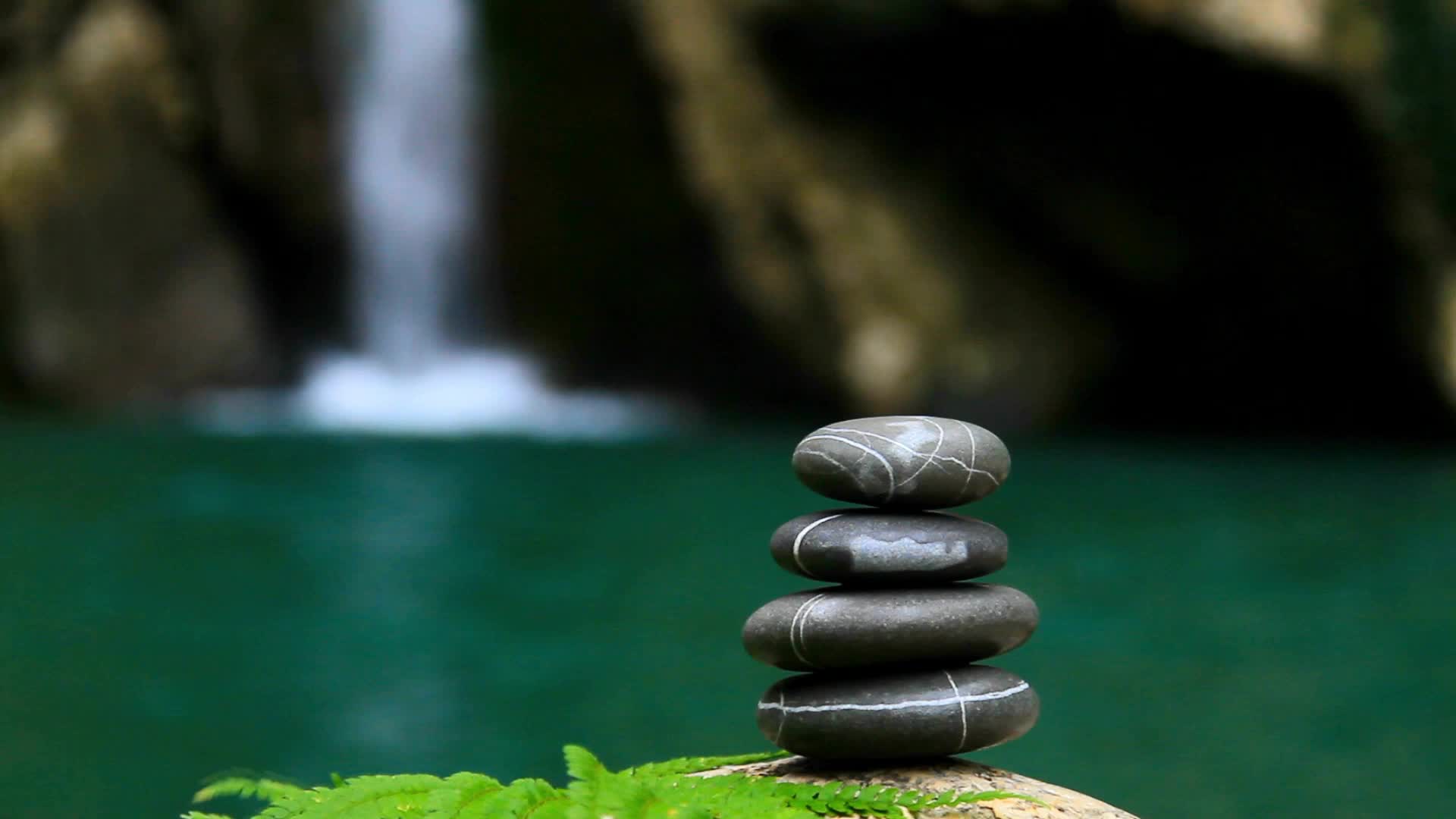 Project Sponsor : Dr Reddys’ Lab
Project Manager : Ashutosh Rana